Core Methods in Educational Data Mining
EDUC6191Fall 2023
Questions about Basic HW 1?
Reminders: basic assignments
You don’t have to do it perfectly, you just have to do it

You will NOT be penalized for using hints (appropriately)

If you run into trouble, post to the discussion forum
Note: basic assignments
If it tells you to show your work, put in a couple characters there
We do not expect you to show your work
This is a glitch and we’re trying to fix it – thanks for your understanding
Reminder: class time
In some semesters, the video textbook is a little out of date
In those semesters, I use class time to lecture

But this semester, the video textbook is reasonably up to date
So we will use class time to discuss, answer questions, etc.
What this means
Bring questions
Exercise on your own
Do not raise your hand or tell me the answer

Who watched all the assigned videos?
Exercise on your own
Do not raise your hand or tell me the answer

Who watched all the assigned videos?

If you didn’t do this, you missed the key content for the week!

Even more important than coming to class
Let’s get warmed up
What is big data?
Some definitions
“Big data” is data big enough that traditional statistical significance testing becomes useless

“Big data” is data too big to input into a traditional relational database

“Big data” is data too big to work with on a single machine
A moving target
2004: I reported a data set with 31,450 data points. People were impressed.

2014: A reviewer in an education journal criticized me for referring to 817,485 data points as “big data”.
Not just big but open is important
More and more educational data sets can be accessed by the public

The EDM Society even runs an annual best open data set competition

Very different than how things used to be
Tycho Brahe
Spent 24 years observing the sky from a custom-built castle on the island of Hven
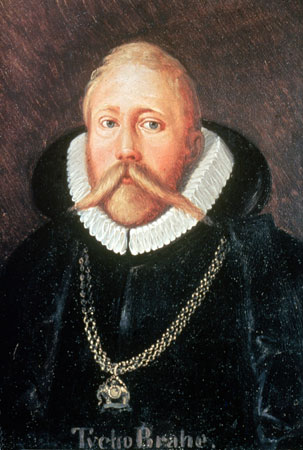 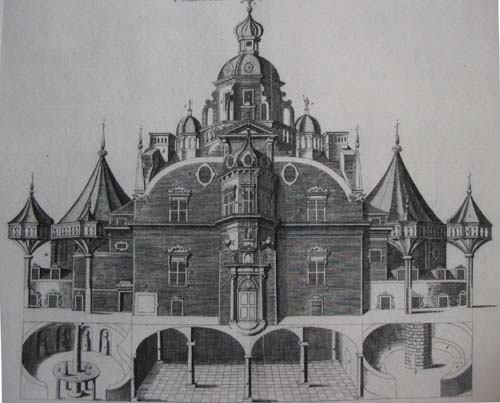 Johannes Kepler
Had to take a job with Brahe to get Brahe’s data
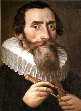 Johannes Kepler
Had to take a job with Brahe to get Brahe’s data

Only got unrestricted access to data…
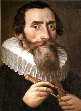 Johannes Kepler
Had to take a job with Brahe to get Brahe’s data

Only got unrestricted access to data… when Brahe died
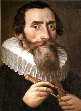 Johannes Kepler
Had to take a job with Brahe to get Brahe’s data

Only got unrestricted access to data… when Brahe died

and Kepler stole the data andfled to Germany
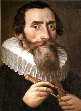 What are the types of EDM method?
According to Baker (any version)

Top-level first
What type of method are each of these?(According to Baker)
Classification
Regression
Correlation Mining
Factor Analysis
Domain Structure Discovery
Network Analysis
Clustering
Association rule mining
Sequential pattern mining
Latent Knowledge Estimation
Causal data mining
Questions? Comments?
Today
Prediction Modeling

Classic Categories
Classification
Binary Classification
Regression
Density Estimation

Contemporary Categories
Sequential Classifiers
Next Token Prediction
Matrix Classifiers
What do each of these predict?
Prediction Modeling

Classic Categories
Classification
Binary Classification
Regression
Density Estimation

Contemporary Categories
Sequential Classifiers
Next Token Prediction
Matrix Classifiers
Can you give me an application of these?
Prediction Modeling

Classic Categories
Classification
Binary Classification
Regression
Density Estimation

Contemporary Categories
Sequential Classifiers
Next Token Prediction
Matrix Classifiers
Density Estimator
Predicts a probability density function

Not used much in education
Used more in other domains
Next token prediction
Famously, in large language models
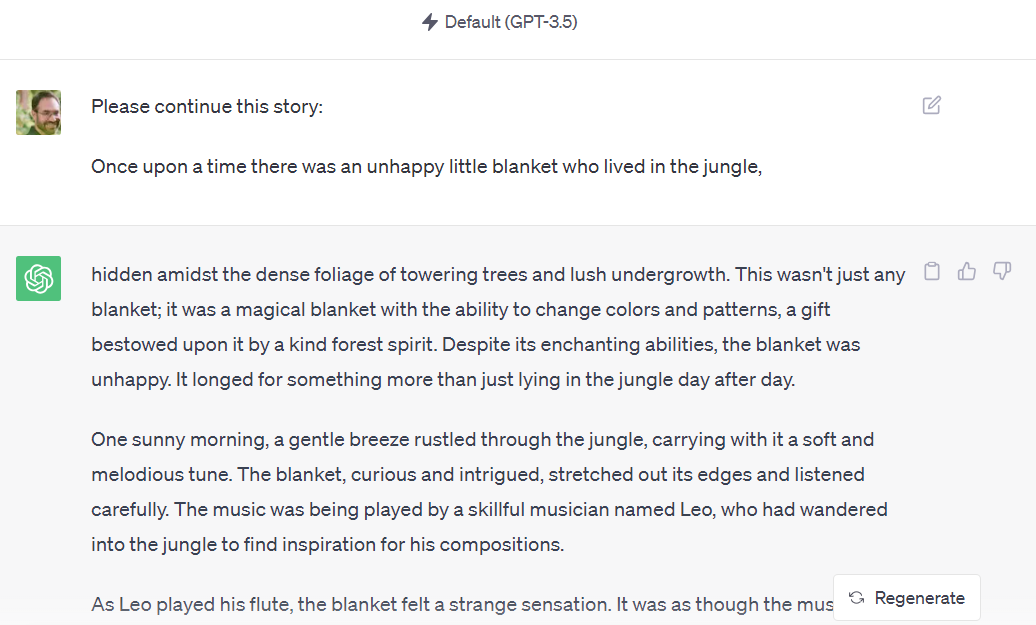 Matrix prediction
Predicting a 2x2 or multi-dimensional matrix from 
Part of the matrix
A sentence
Can you give me any examples of this?
Predicting a 2x2 or multi-dimensional matrix from 
Part of the matrix
A sentence
DALL-E 2
"Teddy bears working on new AI research underwater with 1990s technology"
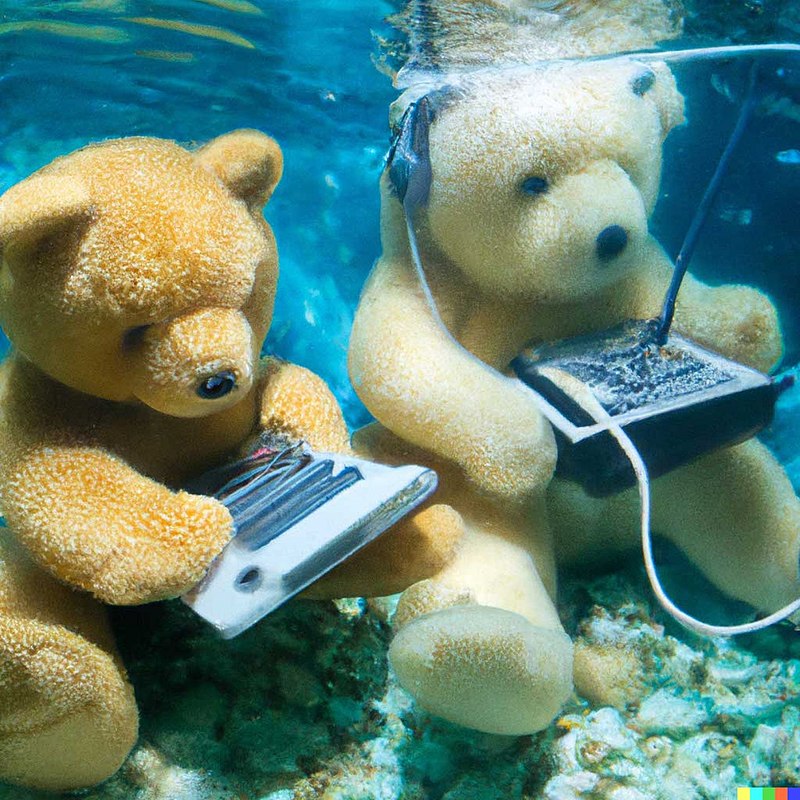 Transformer/Foundation Models
Who here can tell us what a transformer model/foundation model is?
Transformer/Foundation Models
Some examples

ChatGPT
DALL-E 2 or StableDiffusion or MidJourney
Claude
Inflection PI
MathBERT
Raise Your HandsWho has used each of these?
ChatGPT
DALL-E 2 or StableDiffusion or MidJourney
Claude
Inflection PI
MathBERT
Questions? Comments?
The videos discussed a range of algorithms
Linear Regression
Regression Trees
Logistic Regression (a classifier!)
Decision Trees
Random Forest (Bagging)
XGBoost  (Boosting)
Neural Networks/Recurrent Neural Networks
What Transformer/Foundation Models are built on
Questions or comments about any of these?
Has anyone
Used any classification algorithms outside the set discussed/recommended in the videos?

Say more?
A practical question
Should you
Pick one algorithm that seems really appropriate?
Run every algorithm that will actually run for your data?

Something in between?
My typical lab practice
Pick a small number of algorithms that
Have worked on past similar problems
Fit different kinds of patterns from each other
Is it really the algorithm?
Or is it the data you put into it?

We’ll come back to this in the Feature Engineering lecture
Questions? Comments?
What is Algorithmic Bias?
Algorithmic Bias: Classical Definition
Biased computer systems “systematically and unfairly discriminate against individuals or groups of individuals in favor of others.
(Friedman & Nissenbaum, 1996)
Algorithmic Bias: Working Definition
Cases where model performance is substantially better or worse across mutually exclusive groups, separated by non-malleable factors
   (Baker & Hawn, 2022)
Why does algorithmic bias happen?
Why does algorithmic bias matter?
Why is it still rare to check for algorithmic bias?
Lots of paradigms and metrics for algorithmic bias
Most of the time, people in our field just check for difference in model success at making predictions (which is the Separation paradigm of algorithmic bias)
Compute AUC ROC for each group, compare(We will discuss AUC ROC next week)

Why?
Comments? Questions?
Interpreting Regression Models
Let’s quickly review the example from the video
Example of Caveat
Let’s graph the relationship between number of graduate students and number of papers per year
Data
Model
Number of papers =	4 +	2 * # of grad students	- 0.1 * (# of grad students)2

But does that actually mean that  (# of grad students)2 is associated with less publication?

No!
Example of Caveat
(# of grad students)2 is actually positively correlated with publications!
r=0.46
Example of Caveat
The relationship is only in the negative direction when the number of graduate students is already in the model…
Explainable and Interpretable AI
What’s the difference?
Explainable AI
AI where the reasons for a specific prediction can be explained to a human
Interpretable AI
AI where the process leading to predictions can be understood by a human
AI Methods for Explainable AI
Contribution of predictor
How much worse does the model do without the predictor?
What proportion of models within an ensemble contain the predictor? (This is what Random Forest uses)
The average of the predictor’s contribution to the final prediction in all possible scenarios (SHAP values)
AI Methods for Explainable AI
Sensitivity analysis
If we change each of the predictors, which predictor changes most impact the prediction? (LIME)
Which predictor values cannot change, or the prediction would change? (CEM)
What are the smallest changes to predictors that would change the prediction? (DiCE)
AI Methods for Explainable AI
Layer-wise relevance propagation (LRP)
Take the result and run neural network backwards
Which specific predictors/values stay the same as the original data?
Questions? Comments?
Can you…
Come up with a scenario where one or more of these explainability approaches is a clear good choice?

What’s the scenario? Which explainability approach?
For a case study on xAI
See Hoq et al (2023) paper

Any comments or questions on that paper?
Any comments or questions about Zhang et al. case study?
Two papers on same topic
Should models use demographic variables as predictors?

Deho et al (2022)
Minimal impact on predictive goodness

Baker et al. (in press)
Reduces actionability and can reinforce prejudice
Comments? Questions?
Should models use demographic variables as predictors?

Deho et al (2022)
Minimal impact on predictive goodness

Baker et al. (in press)
Reduces actionability and can reinforce prejudice
Not done with prediction models
3: Behavior & Affect Modeling
4: Diagnostic Metrics
5: Feature Engineering & Tweaking Towards Optimality
Any last questions or comments?
Next classes
September 14 & 19September 14 will be virtual(you can come here in person but I will be on-screen)
Behavior and Affect Detection
Basic: Classifier Due September 18
September 21 & 26 September 26 will start 30 minutes late
Diagnostic Metrics
Creative: Behavior Detection Due September 25
September 28 & October 3
Feature Engineering and Distillation
Basic: Diagnostic Metrics Due October 2
The End